Figure 1. Cluster analysis of lncRNA expression in MLL-r and MLL-wt ALL samples and healthy controls. The 111 ...
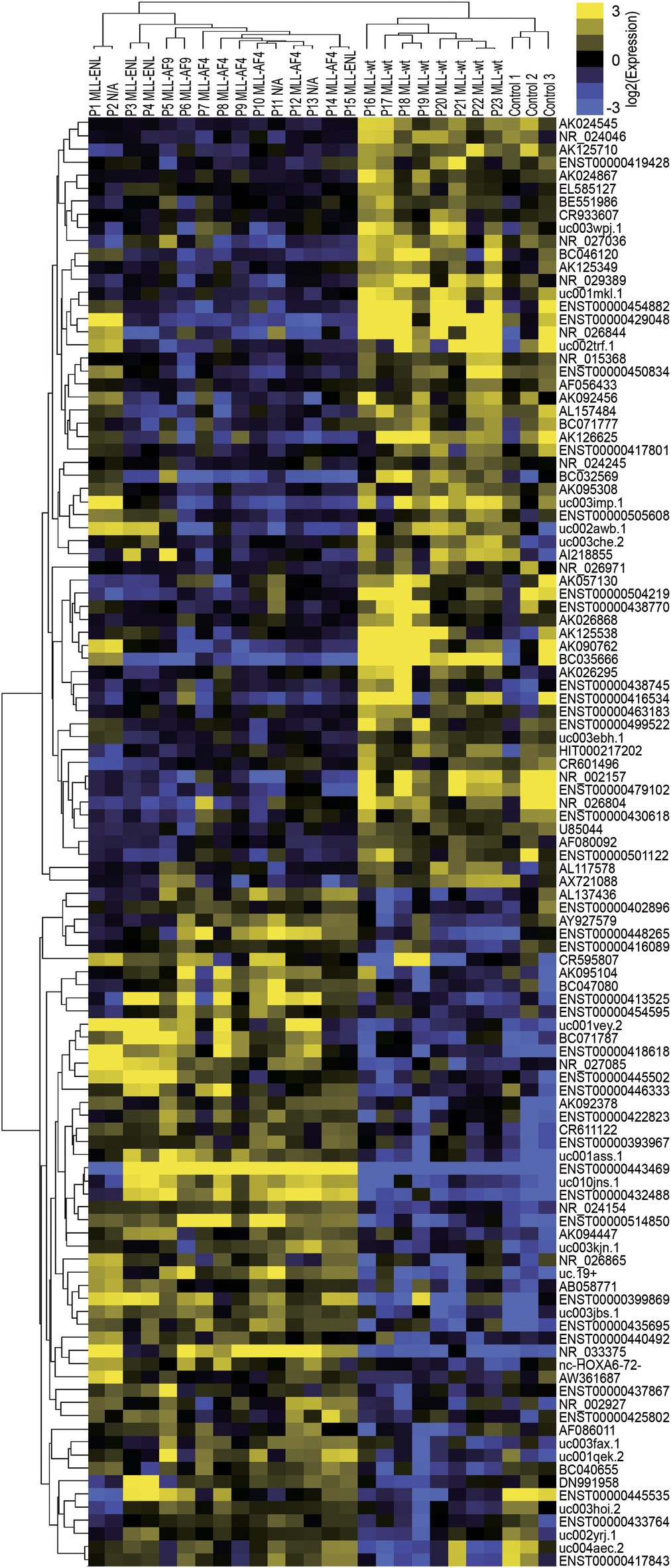 Hum Mol Genet, Volume 23, Issue 12, 15 June 2014, Pages 3278–3288, https://doi.org/10.1093/hmg/ddu040
The content of this slide may be subject to copyright: please see the slide notes for details.
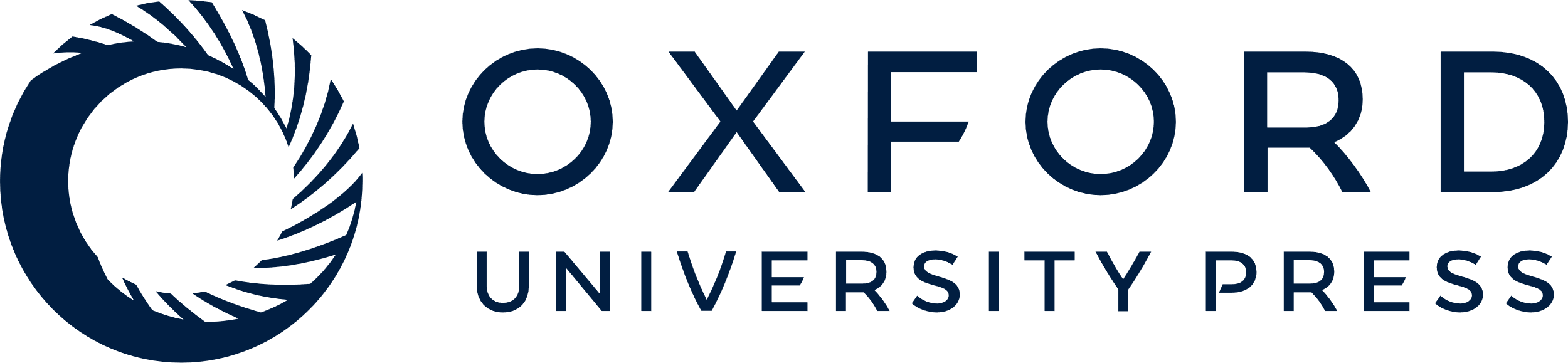 [Speaker Notes: Figure 1. Cluster analysis of lncRNA expression in MLL-r and MLL-wt ALL samples and healthy controls. The 111 top-ranked differentially expressed lncRNAs in MLL-r ALL (P  2.0). The expression values are represented in yellow and blue, indicating expression above and below the median expression value across all samples, respectively.


Unless provided in the caption above, the following copyright applies to the content of this slide: © The Author 2014. Published by Oxford University Press. All rights reserved. For Permissions, please email: journals.permissions@oup.com]
Figure 2. LncRNA expression validation using qRT-PCR. Differential expression of lncRNA cohorts in MLL-r or MLL-wt ...
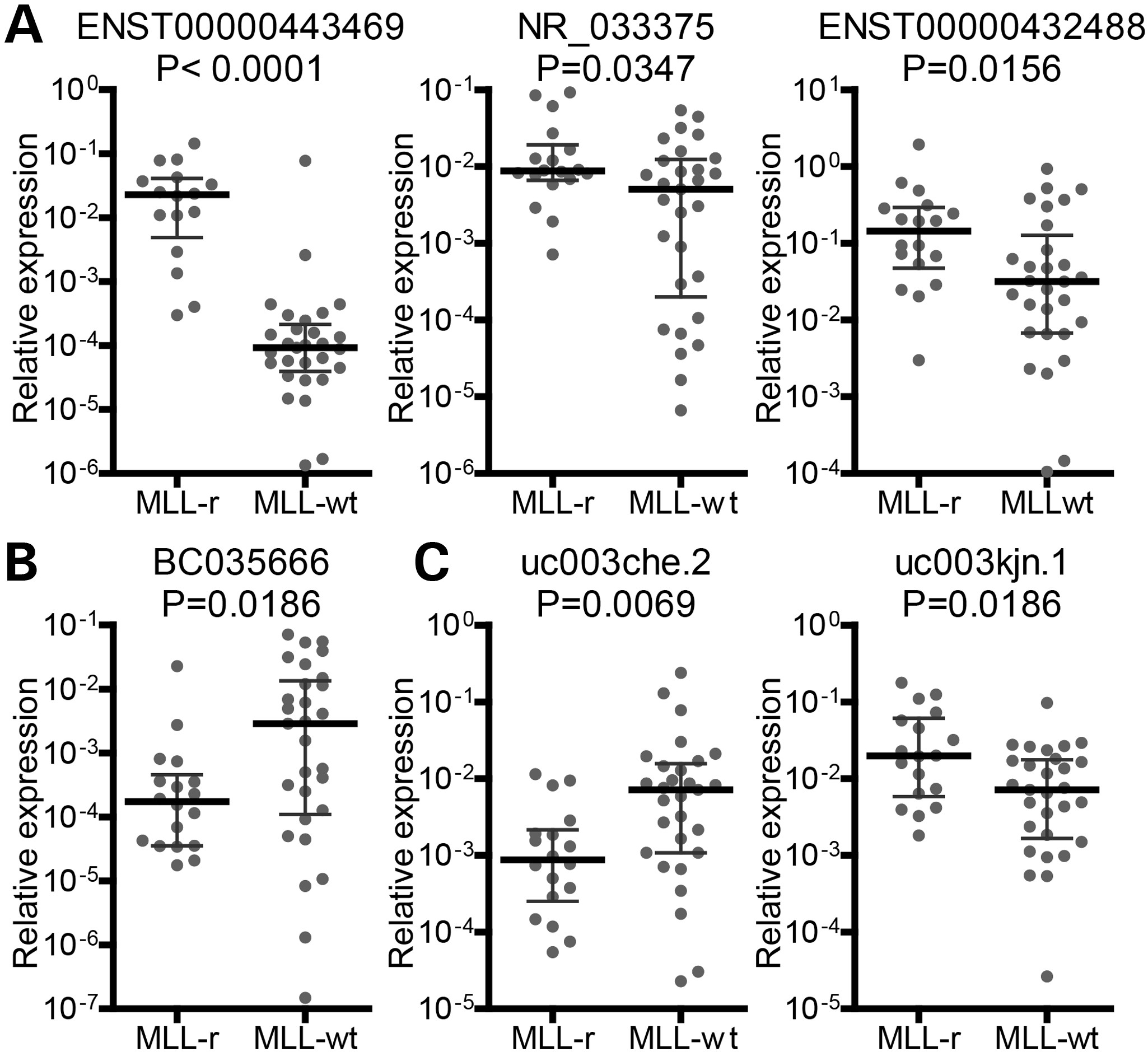 Hum Mol Genet, Volume 23, Issue 12, 15 June 2014, Pages 3278–3288, https://doi.org/10.1093/hmg/ddu040
The content of this slide may be subject to copyright: please see the slide notes for details.
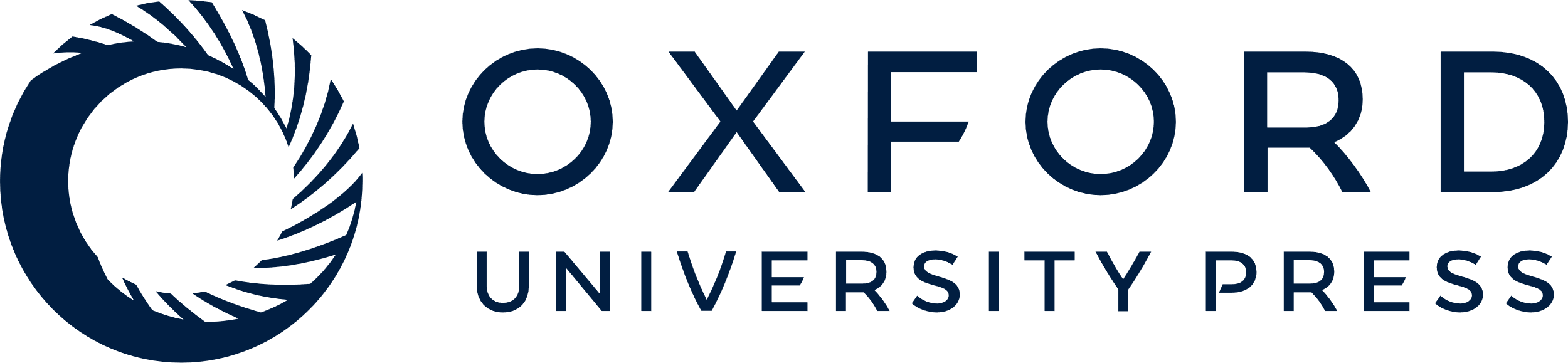 [Speaker Notes: Figure 2. LncRNA expression validation using qRT-PCR. Differential expression of lncRNA cohorts in MLL-r or MLL-wt patients was validated with qRT-PCR, and the relative expression level of lncRNAs was normalized by GAPDH. (A) The most upregulated lncRNAs were ENST00000443469, NR_033375 and ENST00000432488. (B) The most downregulated lncRNA was BC035666. (C) LncRNAs adjacent to genes that play core roles in MLL-r ALL pathogenesis.


Unless provided in the caption above, the following copyright applies to the content of this slide: © The Author 2014. Published by Oxford University Press. All rights reserved. For Permissions, please email: journals.permissions@oup.com]
Figure 3. Differential expression of lncRNAs in subtypes of MLL-r ALL. (A) Heatmap is based on the most significantly ...
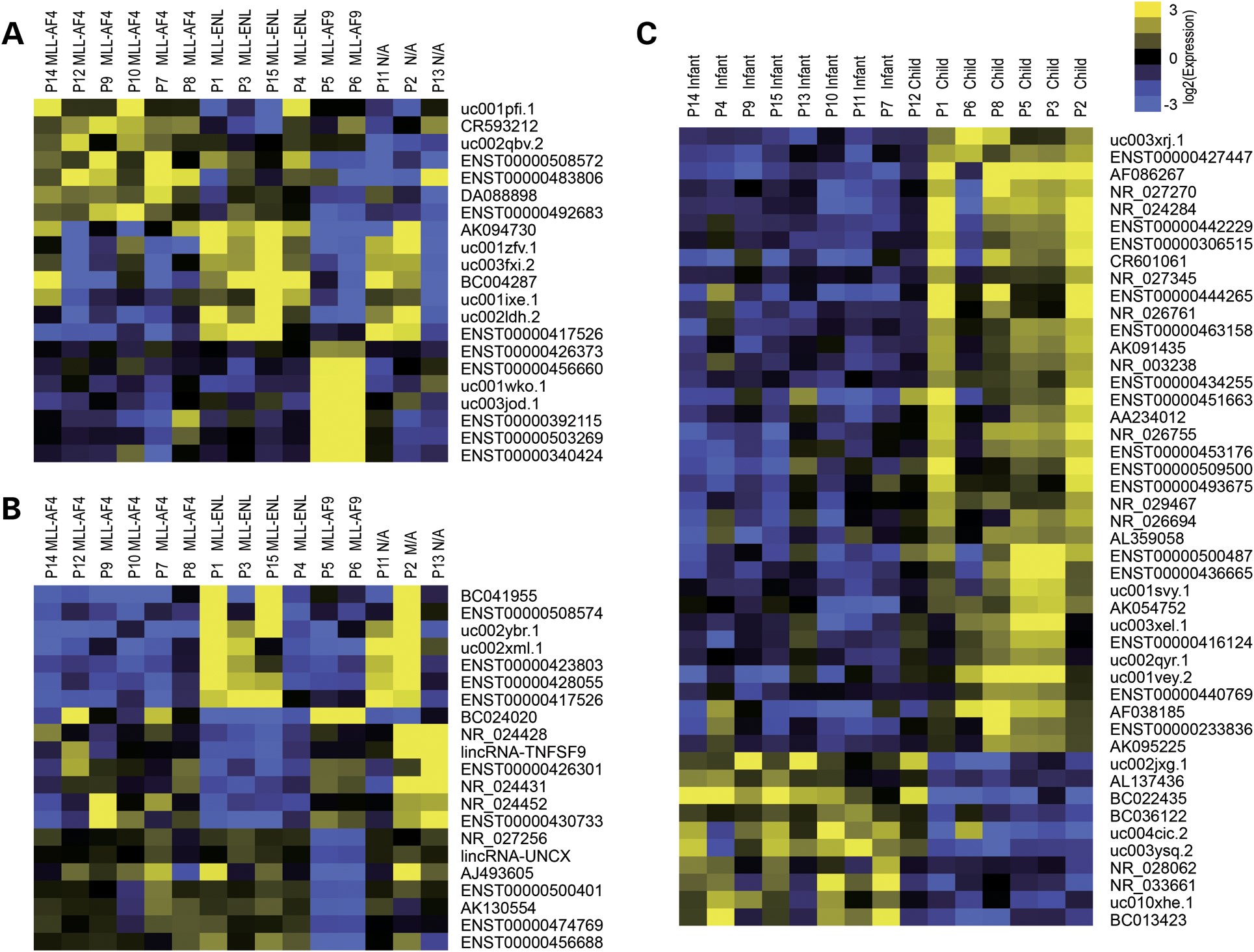 Hum Mol Genet, Volume 23, Issue 12, 15 June 2014, Pages 3278–3288, https://doi.org/10.1093/hmg/ddu040
The content of this slide may be subject to copyright: please see the slide notes for details.
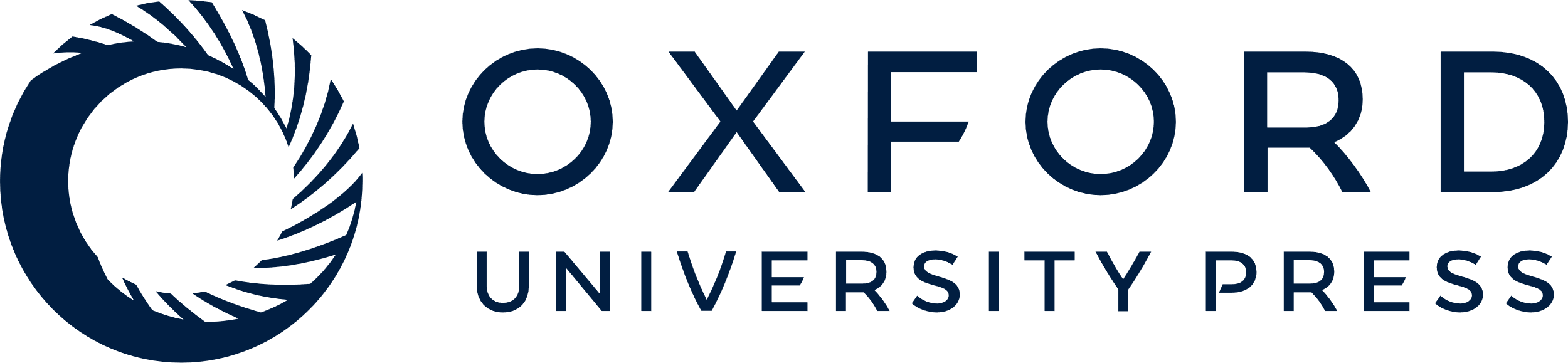 [Speaker Notes: Figure 3. Differential expression of lncRNAs in subtypes of MLL-r ALL. (A) Heatmap is based on the most significantly upregulated lncRNAs for each type of translocations. (B) Heatmap is based on the most significantly downregulated lncRNAs for each types of translocations patient group (compared with the other patient groups combined). (C) Differential expressed lncRNAs between MLL-r ALL patients younger than 1 year (infant) and those older children (>1 year). The expression values are represented in yellow and blue.


Unless provided in the caption above, the following copyright applies to the content of this slide: © The Author 2014. Published by Oxford University Press. All rights reserved. For Permissions, please email: journals.permissions@oup.com]
Figure 4. LncRNA/mRNA coexpression networks. (A) Graphical view of the human gene coexpression network. Circles ...
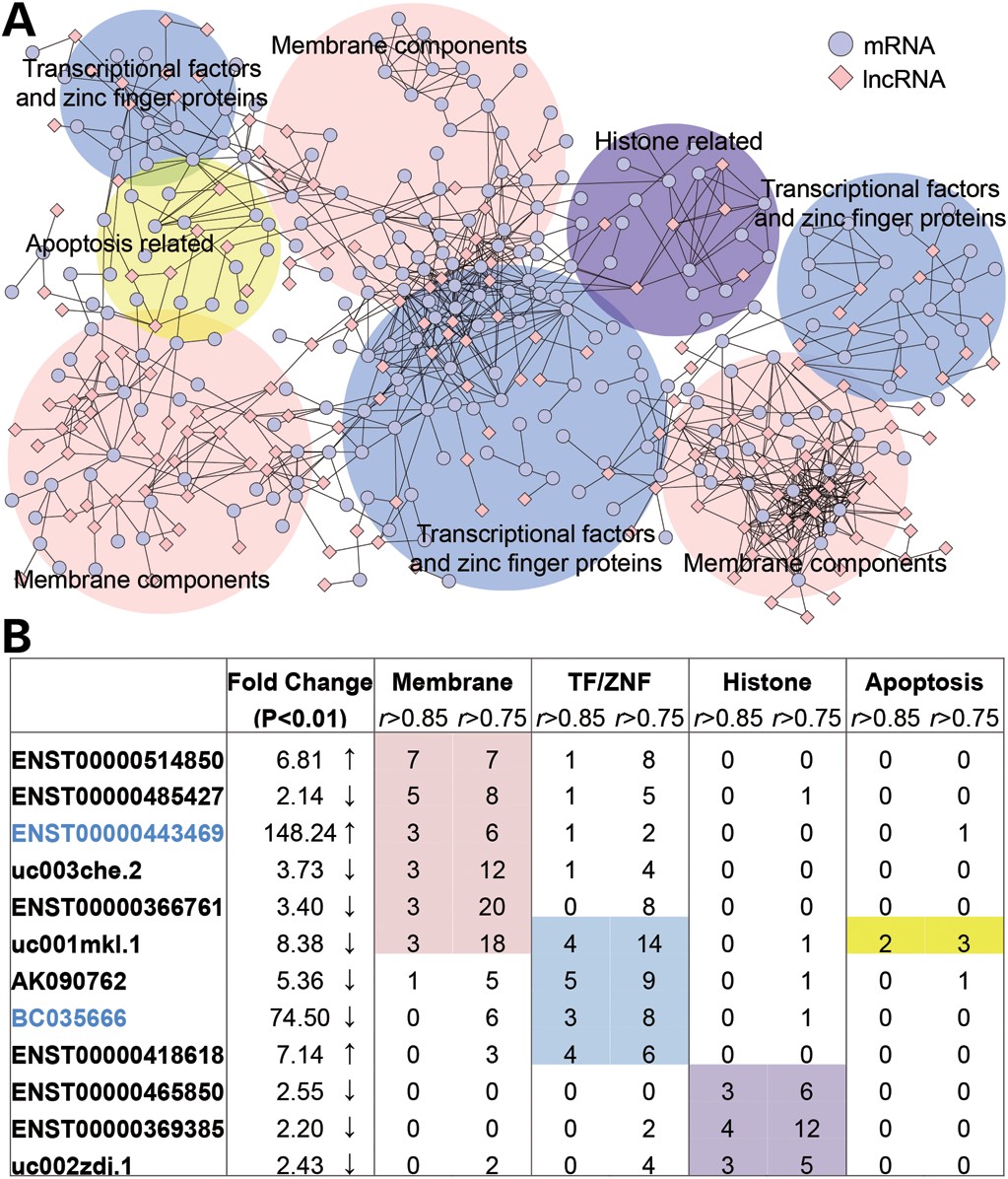 Hum Mol Genet, Volume 23, Issue 12, 15 June 2014, Pages 3278–3288, https://doi.org/10.1093/hmg/ddu040
The content of this slide may be subject to copyright: please see the slide notes for details.
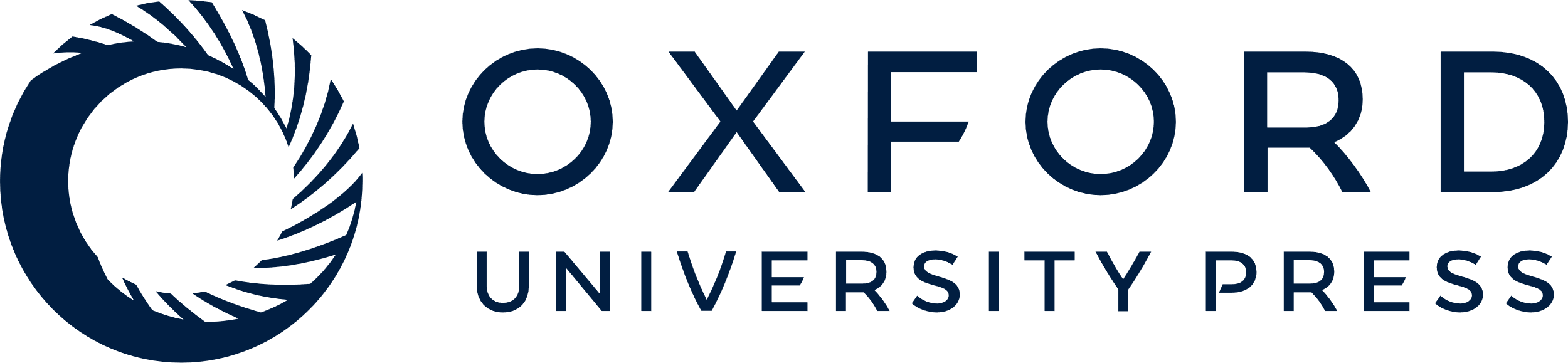 [Speaker Notes: Figure 4. LncRNA/mRNA coexpression networks. (A) Graphical view of the human gene coexpression network. Circles correspond to genes, diamonds correspond to lncRNAs and the edges correspond to coexpression links with an r-value >0.85. The most significant regions were marked with background colors, and the labels describe the main functions assigned. (B) The table shows the specific values of the degree of correlation of between the lncRNAs and the functionally related gene group for two coexpression data sets derived from each method at two specific standards: r > 0.85 and r > 0.75. Only lncRNAs with three or more related genes at the r > 0.85 standard were selected.


Unless provided in the caption above, the following copyright applies to the content of this slide: © The Author 2014. Published by Oxford University Press. All rights reserved. For Permissions, please email: journals.permissions@oup.com]
Figure 5. Expression and sub-networks of MLL-r target genes and related lncRNAs. (A) Expression profiles of MLL-r ...
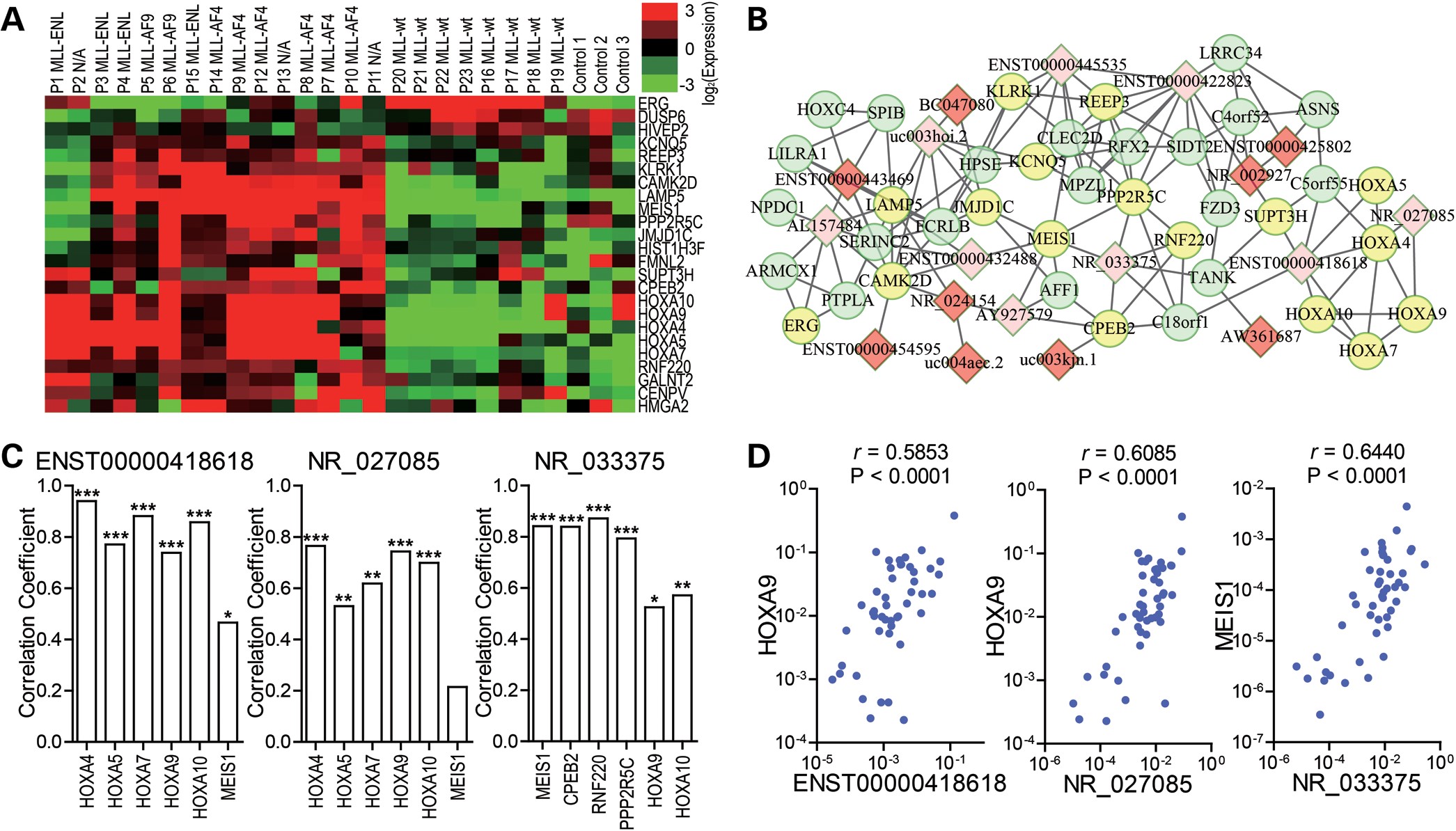 Hum Mol Genet, Volume 23, Issue 12, 15 June 2014, Pages 3278–3288, https://doi.org/10.1093/hmg/ddu040
The content of this slide may be subject to copyright: please see the slide notes for details.
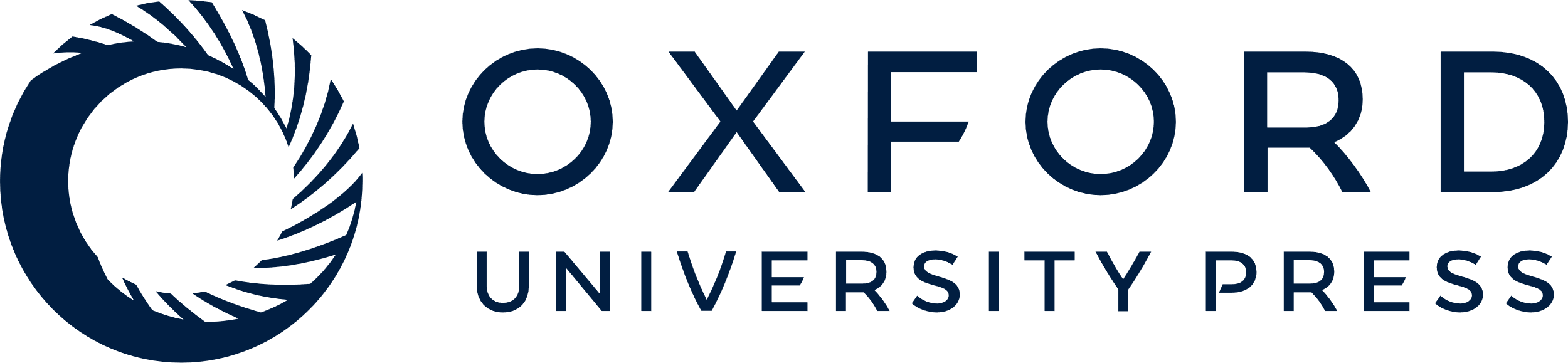 [Speaker Notes: Figure 5. Expression and sub-networks of MLL-r target genes and related lncRNAs. (A) Expression profiles of MLL-r target genes in MLL-r and MLL-wt samples. (B) Sub-networks with the MLL-r complex target genes. The nodes shown as circles correspond to genes, and those in yellow represent targets of the MLL-r complex; the diamond nodes correspond to lncRNAs, and the red nodes represent the lncRNAs that are modified by H3K79 methylation. (C) Correlation between the expression levels of lncRNAs in the microarray (ENST00000418618, NR_027085 and NR_033375) and crucial genes in MLL-r ALL. (D) Correlation between the expression levels of lncRNAs and the crucial genes confirmed by qRT-PCR. *P < 0.05, **P < 0.01, ***P < 0.001.


Unless provided in the caption above, the following copyright applies to the content of this slide: © The Author 2014. Published by Oxford University Press. All rights reserved. For Permissions, please email: journals.permissions@oup.com]
Figure 7. Dysregulated lncRNAs modified by H3K79 methylation in MLL-r ALL. (A) Regions of H3K79 methylation in the ...
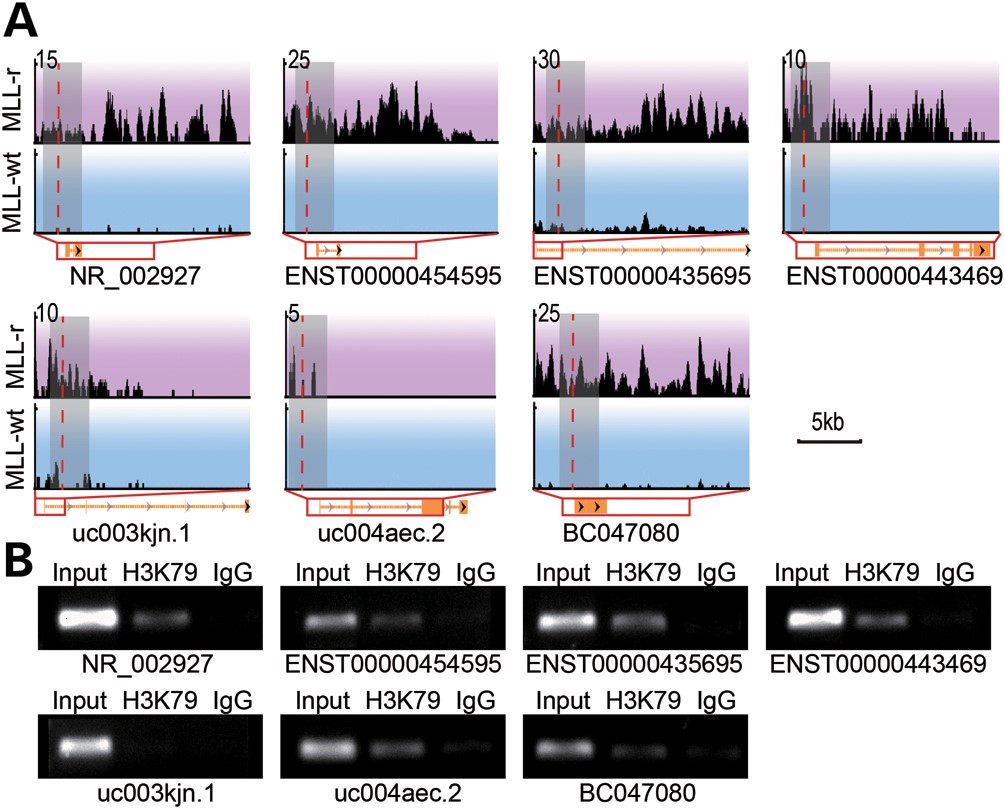 Hum Mol Genet, Volume 23, Issue 12, 15 June 2014, Pages 3278–3288, https://doi.org/10.1093/hmg/ddu040
The content of this slide may be subject to copyright: please see the slide notes for details.
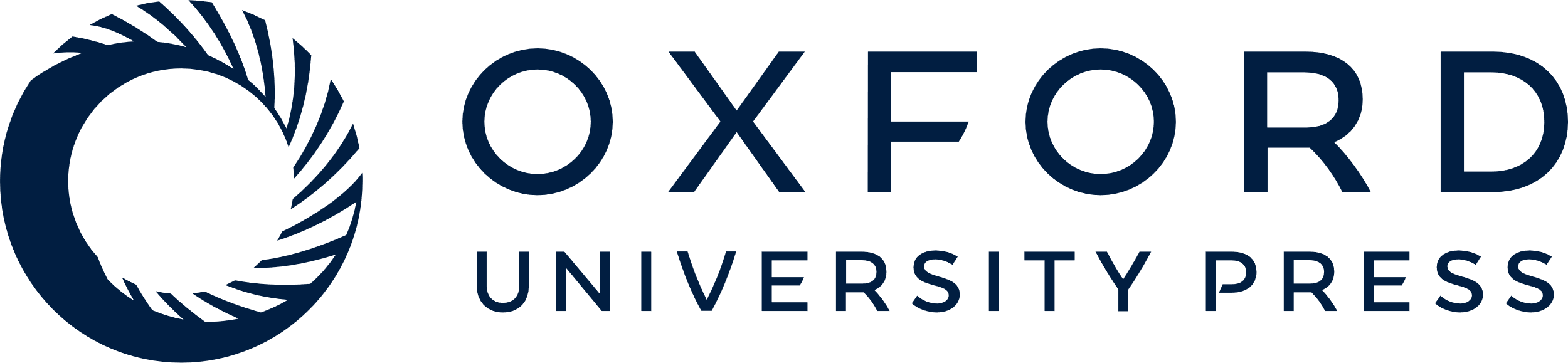 [Speaker Notes: Figure 7. Dysregulated lncRNAs modified by H3K79 methylation in MLL-r ALL. (A) Regions of H3K79 methylation in the dysregulated lncRNAs in MLL-r and MLL-wt cells. H3K79 enrichment corresponds to the read depth. The red plot lines represent the transcriptional start site. (B) ChIP-PCR of H3K79-modified lncRNA. One percent of the input DNA was used as a positive control for PCR, and IgG-immunoprecipitated chromatin was used as a control for H3K79.


Unless provided in the caption above, the following copyright applies to the content of this slide: © The Author 2014. Published by Oxford University Press. All rights reserved. For Permissions, please email: journals.permissions@oup.com]
Figure 6. ENST00000418618 and NR_027085 promote proliferation and inhibit apoptosis in MV4-11 cell line. (A) The two ...
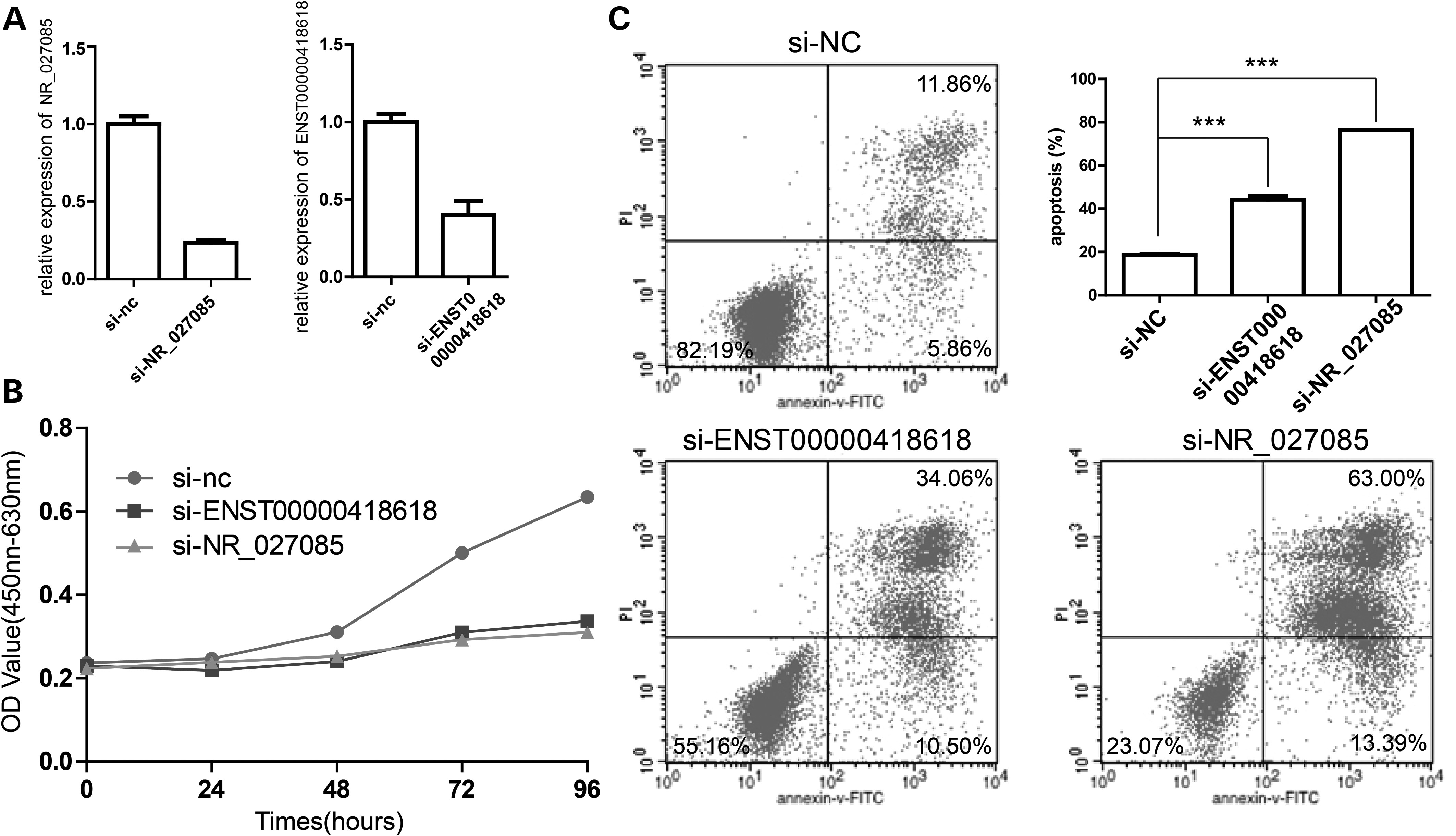 Hum Mol Genet, Volume 23, Issue 12, 15 June 2014, Pages 3278–3288, https://doi.org/10.1093/hmg/ddu040
The content of this slide may be subject to copyright: please see the slide notes for details.
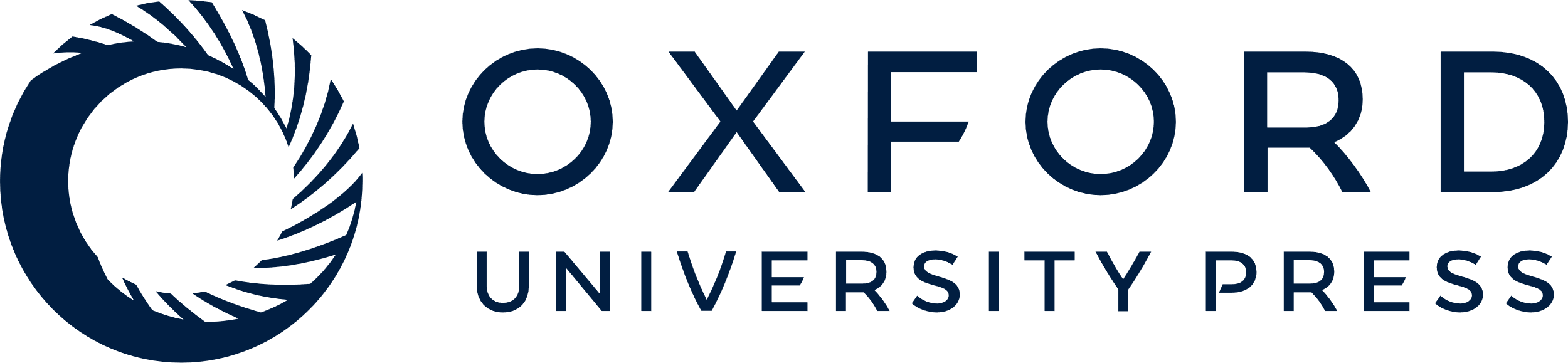 [Speaker Notes: Figure 6. ENST00000418618 and NR_027085 promote proliferation and inhibit apoptosis in MV4-11 cell line. (A) The two lncRNAs were downregulated after transfected with siRNA for 24 h. (B) The two lncRNAs significantly promoted cell proliferation in MV4-11 used CCK-8 assay kit (P < 0.01 at 48 h and P < 0.001 from 72 to 96 h). (C) The inhibition of the two lncRNAs induced apoptosis after transfected with siRNAs for 48 h. Data are shown as the mean ± SD from three independent assays. ***P < 0.001 compared with controls.


Unless provided in the caption above, the following copyright applies to the content of this slide: © The Author 2014. Published by Oxford University Press. All rights reserved. For Permissions, please email: journals.permissions@oup.com]